Trabajo de titulación previo a la obtención del título de Magíster en Sistemas de Gestión Ambiental
ECODISEÑO PARA LA FABRICACIÓN DE TEJAS CERÁMICAS CON APLICACIÓN DE UN DESCARTE INDUSTRIAL POLVOS DE ACERÍA
AUTOR: VIZUETA CAJO JUAN ALFREDO
DIRECTOR: BERMEO GARAY MARTHA MIRELLA PhD.
Octubre-2020
1.1 Introducción:
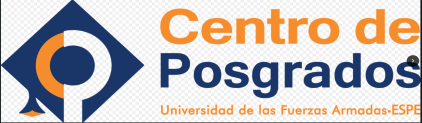 En el proceso de aceración por horno de arco eléctrico se generan gases y partículas solidas finas que son arrastrados por un sistema de aspiración  (planta de humos) . Estos polvos son considerados por las legislaciones de los países productores de acero como un residuo solido peligroso.
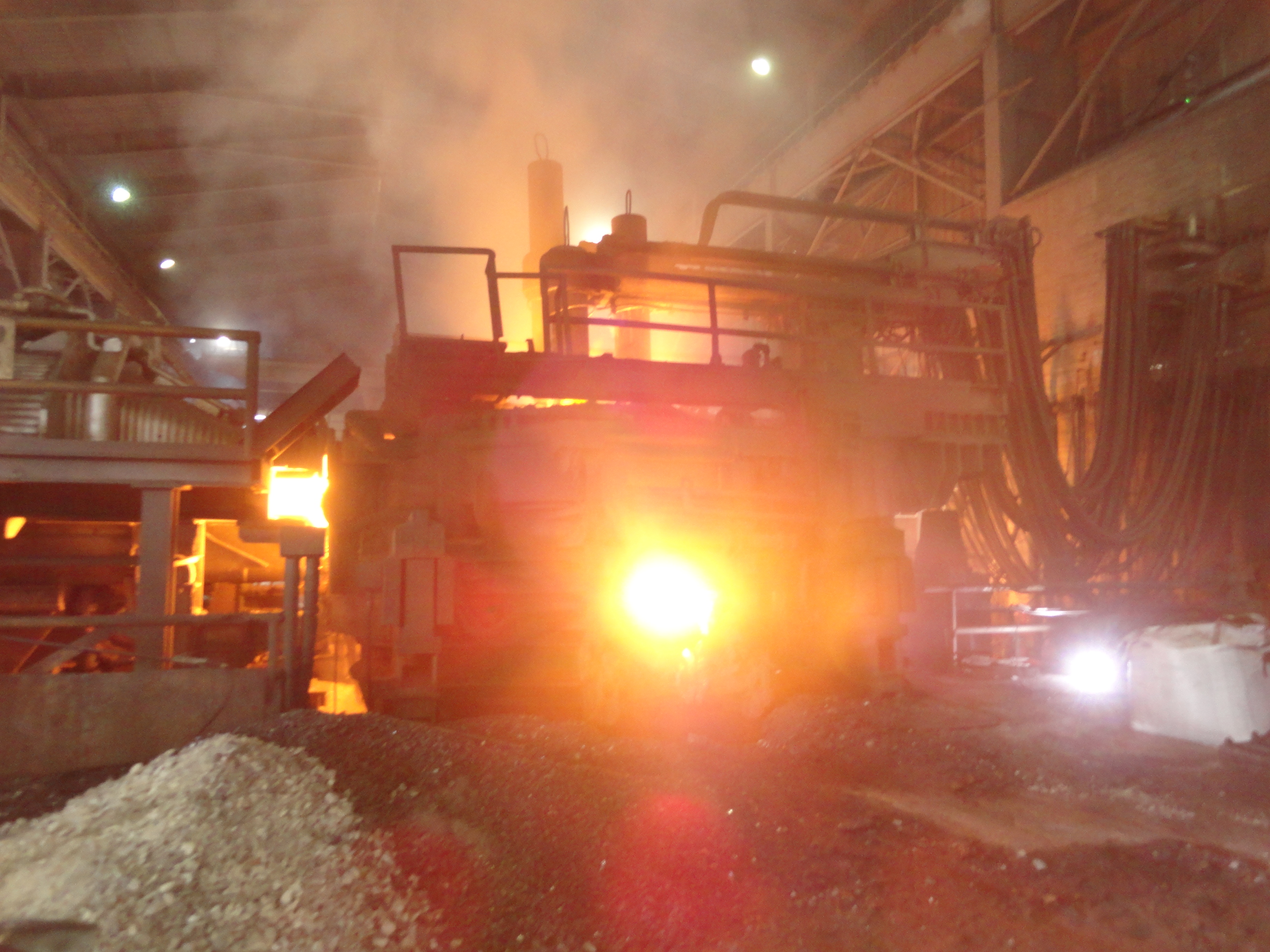 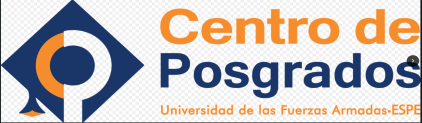 1.3.- Planteamiento del problema:
NOVACERO genera alrededor de 42,26 ton/mes de polvo de acería estos contienen metales pesados como  Fe 55,15%, Zn 25,58 Pb 0,6 y Cd 0,46%, el uso inadecuado de este residuo puede causar degradación del suelo, aire y las corrientes de agua por los metales pesados que este constituye.
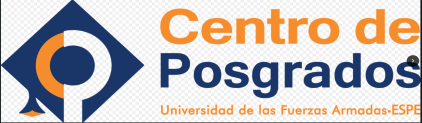 1.5.1.- Objetivo General del proyecto
Elaborar un Ecodiseño para la fabricación de tejas cerámicas con aplicación de un descarte industrial polvos de acería.
1.5.2.- Objetivos Específicos:
Determinar las características físicas químicas del polvo de acería y la materia prima para la elaboración de la teja cerámica.

Realizar a nivel de laboratorio formulaciones en base a concentraciones 5, 10, 15, 20%  de polvo de acería que nos permitan obtener un mejor resultado en la fabricación de la teja cerámica a fin de cumplir requisitos INEN, y con la Normativa legal vigente.

Determinar el ahorro económico en la gestión del procesamiento de residuos solidos en base a la sustitución de polvos de acería como materia prima para la fabricación de tejas cerámicas.
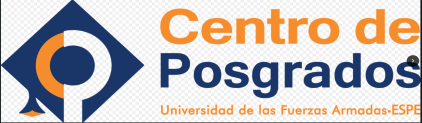 1.7.- Hipótesis
Mediante la utilización de polvos de acería en diferentes % (p/p) se logrará obtener tejas cerámicas que cumplan los requisitos de acuerdo Norma INEN y a la normativa ambiental legal vigente.
1.7.1.- variables de la investigación
Variable Independiente
Qué % de metales pesados (Pb, Cd, Cr, y Zinc) presentes en el polvo de acería son los idóneos según el diseño experimental para la fabricación de tejas a fin de cumplir requisitos.
Variable Dependientes
- Cumplimiento de normativa INEN-990 tejas cerámicas requisitos.
- Cumplimiento de normativa legal vigente Acuerdo Ministerial 097A.
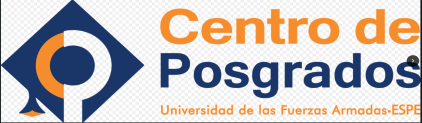 2.- MARCO TEÓRICO REFERENCIAL CONCEPTUAL Y LEGAL
En Ecuador, Acería del Ecuador C.A. reporta 1 000 t anuales de este residuo, (Acería del Ecuador C.A)   mientras que en NOVACERO S.A. se obtienen 507,12 t aproximadamente de polvo de acería al año. (Alvarez, 2010).

La Constitución política de Ecuador indica en el artículo 396 que “cada uno de los actores de los procesos de producción, distribución, comercialización y uso de bienes o servicios asumirá la responsabilidad directa de prevenir cualquier impacto ambiental, de mitigar y reparar los daños que ha causado, y de mantener un sistema de control ambiental permanente.” (Asamblea, 2018).
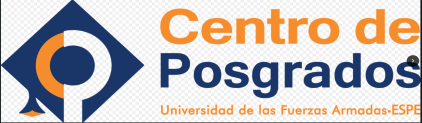 2.1.- Ecodiseño
Un ecodiseño trata criterios medioambientales que está estrechamente unido con el diseño de cualquier producto que la mente se ingenia para dar solución y mejora en cuanto a la reducción o minimizar el impacto medioambiental.
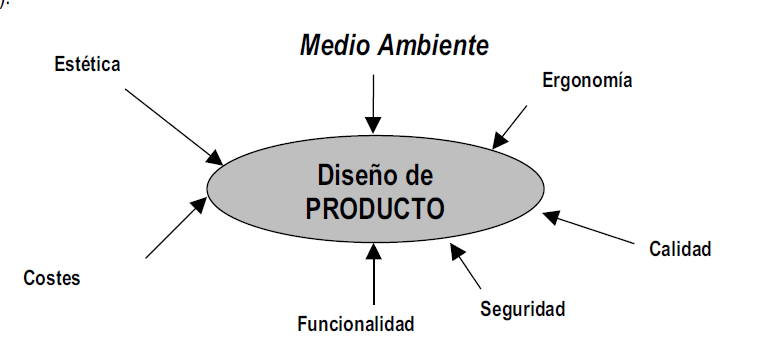 Figura 1. Eco diseño de un producto
Fuente: (FJ, 2000)
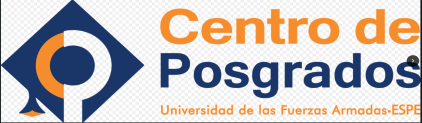 2.2.- Definiciones
Polvos de acería.- material pulverulento de color pardo oscuro, constituido por partículas de tamaño menor a, 0,001 mm pero con una distribución de tamaños variable. Estas partículas estás compuestas por metales como hierro, zinc, plomo y cadmio.

Desechos peligrosos.- Desechos sólidos, pastosos, líquidos o gaseosos resultantes de un proceso de producción, extracción, transformación, reciclaje, utilización o consumo y que contenga alguna sustancia que tenga características corrosivas, reactivas, toxicas, inflamables, biológico-infecciosas, y/o radioactivas, que representen un riesgo para la salud humana y el ambiente de acuerdo con las disposiciones legales aplicables”. (ACUERDO MINISTERIAL 097 LIBRO VI, 2015)
Teja Cerámica.-  Según la norma técnica ecuatoriana (INEN 986-1984) es una pieza acanalada o plana de poco espesor hecha de arcilla o tierra arcillosa adecuadamente quemada, elaboradas mediante proceso de extrusión o prensado, secado y cocción.
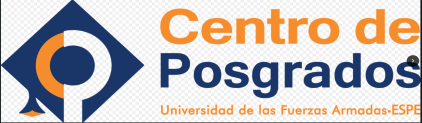 2.9.1- Materiales cerámicos con aplicación de residuos industriales.
Descripción de residuos industriales en materiales cerámicos
Fuente: (Rincon, 2011)
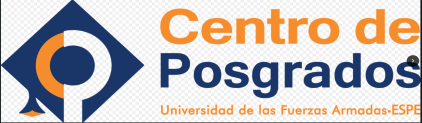 3.- Metodología de la Investigación
3.1.- Esquema de presentación de la Metodología
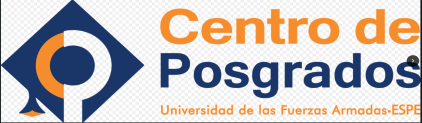 3.2.- Diseño Experimental
La metodología experimental consiste en realizar varios experimentos en los cuales solo varía un parámetro y se mantiene constante los demás, dados que las variaciones de respuestas se podrían atribuir a un solo factor. 
Dimensión de la teja
Humedad
Tiempo de secado
Tiempo y temperatura de cocción.
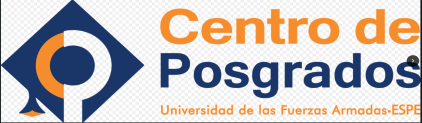 3.4.- Caracterización química polvos de acería-Arcilla
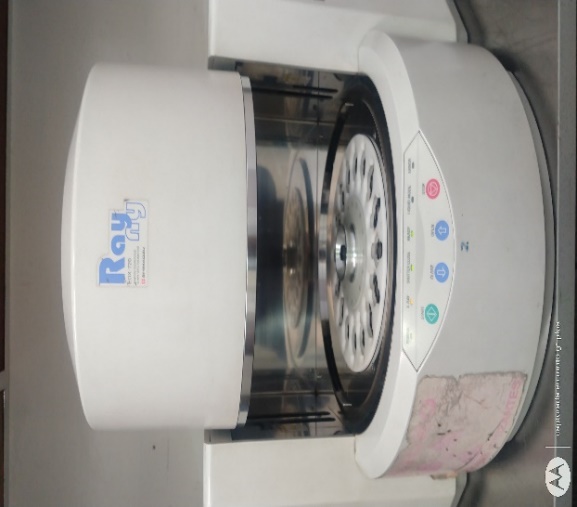 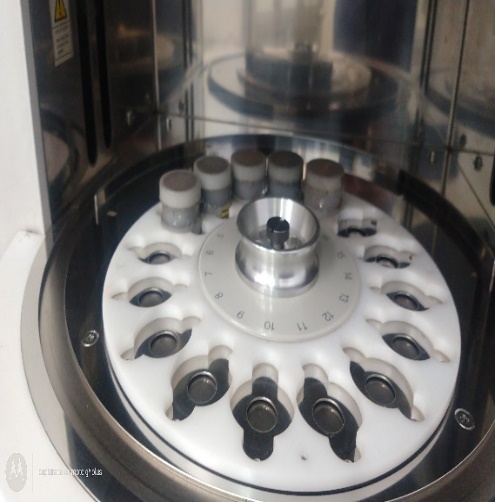 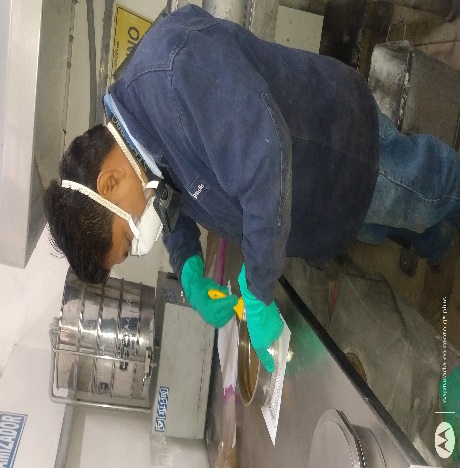 Las muestras se las determino mediante un análisis de fluorescencia de rayos X en el espectrómetro de Rayos X EDX 720 este es un equipo utilizado para el análisis químico en el rango de medición desde el Na (11) hasta el U (92) de muestras sólidas y líquidas.
Preparación de muestra polvo de acería (tamizado malla 270).
Espectrómetro de Rayos X EDX 720, preparación de muestras analíticas en el espectrómetro.
Preparación de muestra de arcilla roja (reducción de partícula).
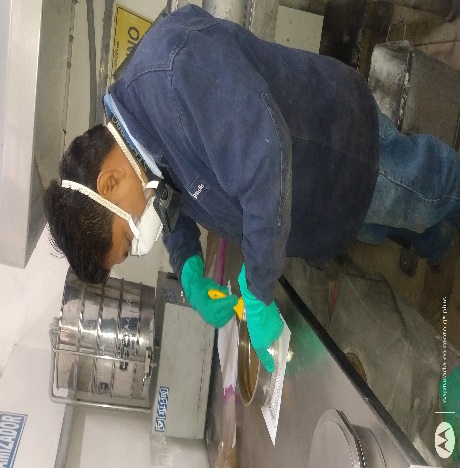 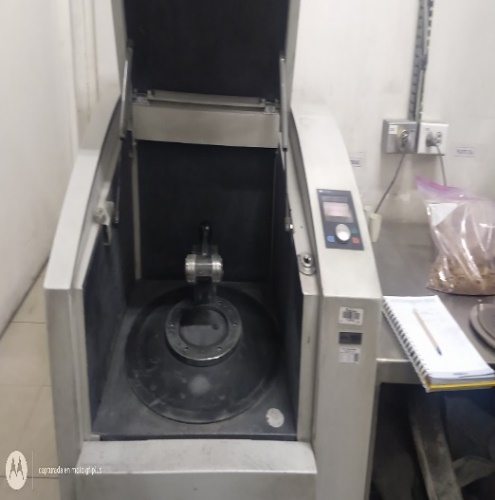 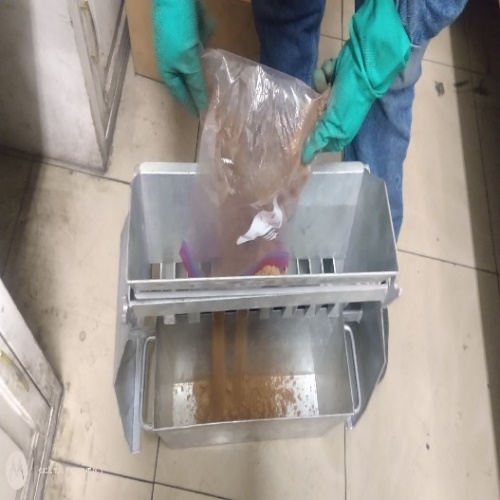 Preparación de muestra arcilla  (tamizado malla 270).
Cuarteo de la muestra (cuarteadora)
Molienda de la muestra (molino de martillo)
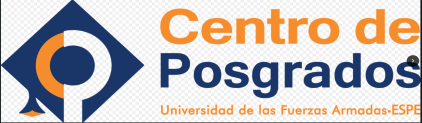 3.5.- Resultados Caracterización química del polvo de acería.
Resultados de los óxidos presentes en la muestra de PA (Polvo de Acería)
Fuente: (NOVACERO, Laboratorio de Calidad, 2019)
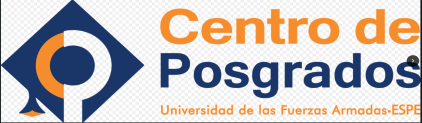 3.6.- Resultados Caracterización química de las arcillas.
Resultados de los óxidos presentes en la muestra de arcillas
Fuente: (NOVACERO, Laboratorio de Calidad, 2019)
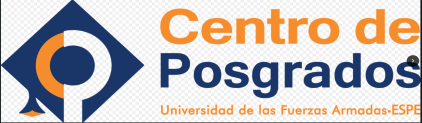 3.7.- Descripción de los tratamientos del Diseño Experimental.
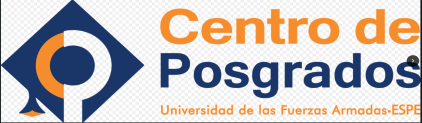 3.8.- Preparación de la pasta para fabricación de las tejas
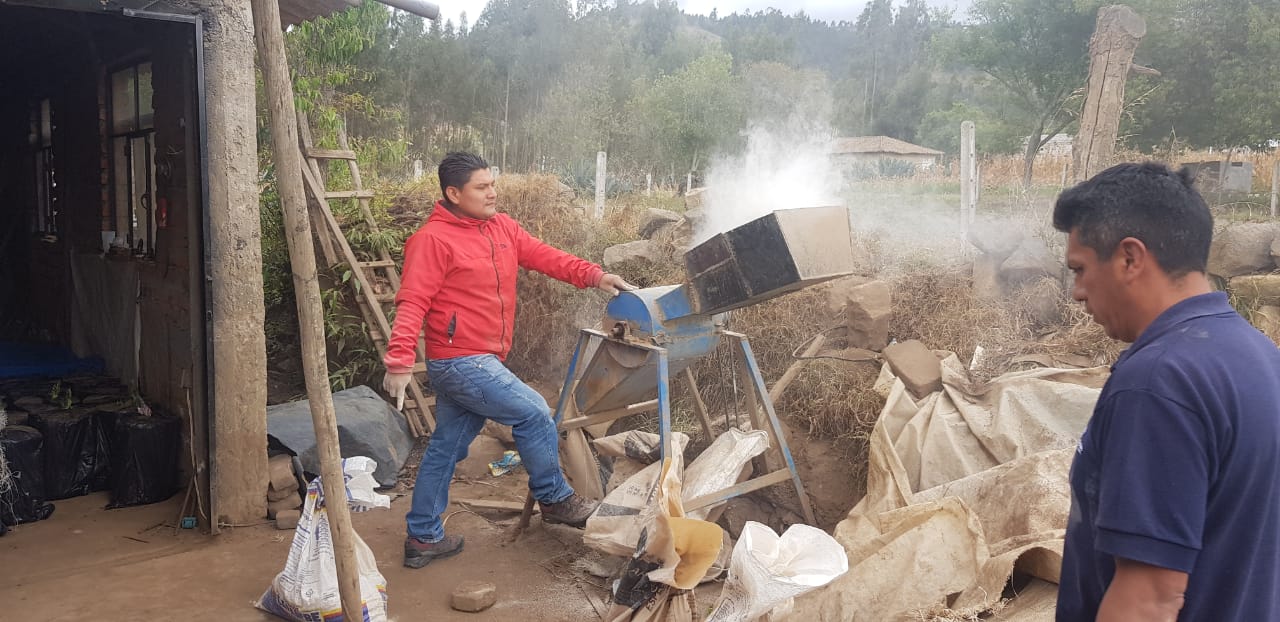 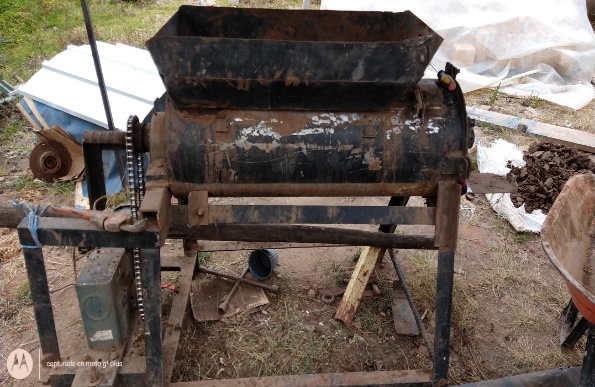 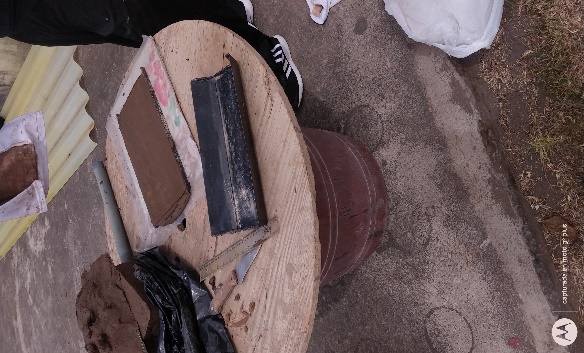 Moldeo y Prensado
Mezclado y amasado
Molienda de arcillas
3
1
2
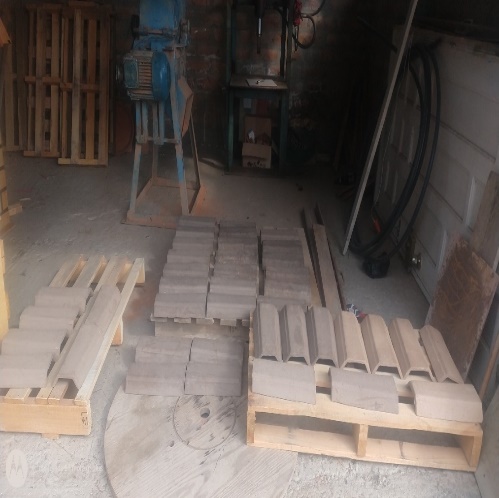 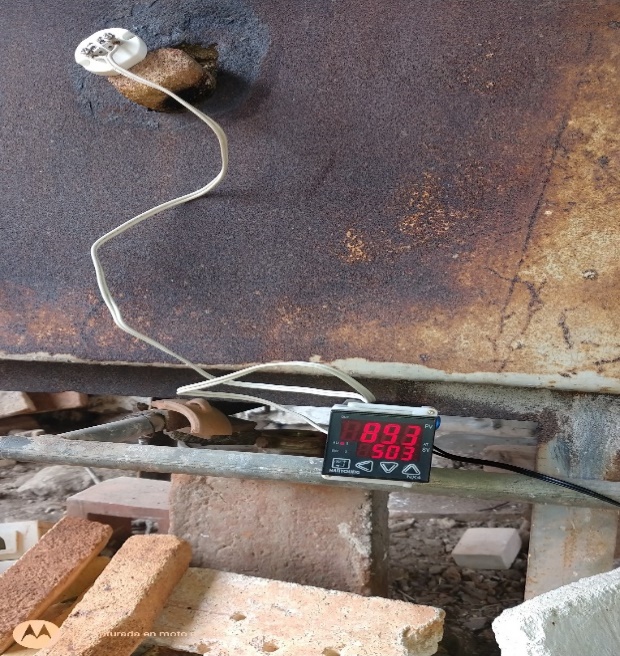 Cocción
secado
5
4
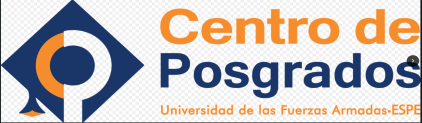 4.- Interpretación de los resultados
4.1.- Esquema de presentación de análisis y resultados
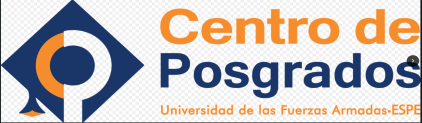 4.2.1- Resultados del Diseño Experimental
Previo a la elaboración de las tejas con los porcentajes formulados de polvos de acería se hizo un ensayo de prueba con porcentajes más altos 30-40-50% en peso de polvo de acería. Se sometió las tejas  un proceso de secado simulando las condiciones de fabricación, trascurrido este tiempo se observó que las muestras no se desarmaron, luego se sometió las tejas a cocción hasta los 850°C, observando problemas de roturas, deformación, por lo que se decidió bajar los niveles de concentración para 5-10-15-20% en peso de polvo de acería.
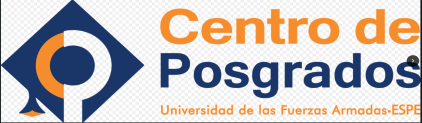 4.3.- Análisis de varianza ANOVA ensayos flexión-Absorción mediante STATGRAPHICS.
Análisis de varianzas ANOVA para carga máxima polvo de acería
Análisis de varianza ANOVA para Absorción de humedad por polvo de acería
Los resultados de carga máxima se analizaron estadísticamente, y el análisis de varianza (ANOVA). Puesto que el valor P de la prueba F es menor que 0,05 existe una diferencia estadísticamente significativa entre la media de Carga Máxima entre un nivel de Polvo de acería y otro, con un nivel del 95,0% de confianza.
. Los resultados de absorción de humedad por polvo de acería se analizaron estadísticamente y el análisis de varianza (ANOVA), indica puesto que el valor-P de la razón-F es mayor o igual que 0,05 existe una diferencia estadísticamente significativa entre la media de Absorción de humedad entre un nivel de Polvo de acería y otro, con un nivel del 95,0% de confianza.
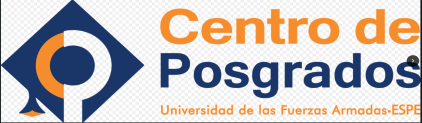 4.5- Resultados Ensayo a la Flexión
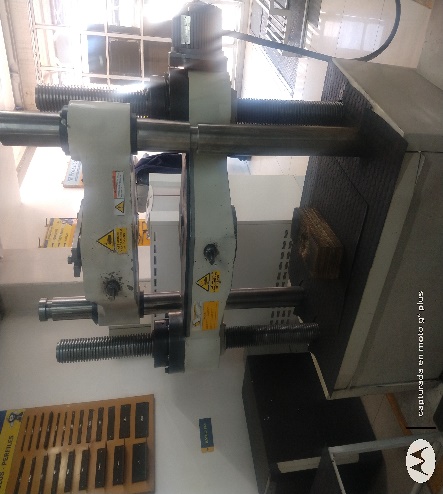 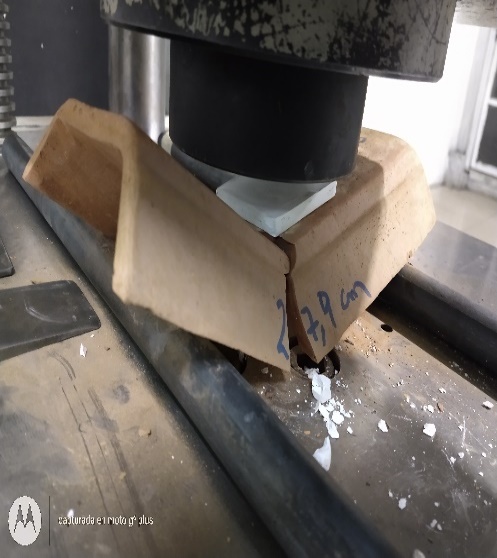 Carga vertical hasta la rotura
Maquina Universal de ensayos 600N
Fuente: (NOVACERO, Laboratorio de Calidad, 2019)
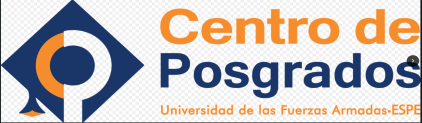 4.6- Resultados a la Absorción de agua
Fuente: (NOVACERO, Laboratorio de Calidad, 2019)
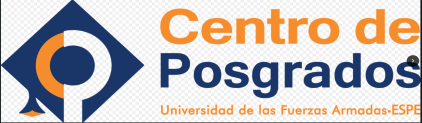 4.7 Resultados de los elementos residuales en la Teja 15% polvo de acería
Resultados de las pruebas de lixiviación
Fuente: (UNACH, 2019)
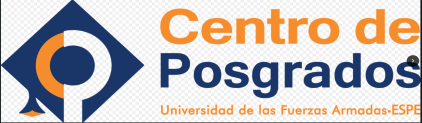 5.- Conclusiones
El ecodiseño resultante considera la disminución de recursos (suelo-agua y energía), generando un beneficio económico y una considerable reducción al impacto sobre el medio ambiente. Los resultados arrojan que por cada teja de 1 kg fabricada con el 15% de polvo de acería se ahorra (150 gr de arcilla recurso-suelo).
Se determinó las características físicas y químicas de la materia prima para la elaboración de teja cerámica los resultados fueron, Fe 34.83%, Zn 42.93% en mayor porcentaje, y en menores concentraciones Cr, Cd, Pb con el 0,51%, 0,10% y 1,266% en polvo de acería, y para la arcilla roja Fe 17.946%, Zn 0.497% en mayor porcentaje y en menores concentraciones   0,045% Cr, 0,05% Pb.
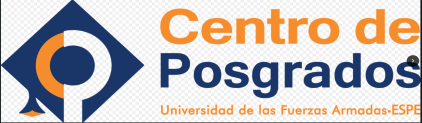 5.- Conclusiones
De las 5 formulaciones realizadas la formulación al 15% en peso de polvo de acería dio los mejores resultados de Absorción, cuya media aritmética fue de 12,16%. Los  de resistencia de flexión fue de 185.9 kgf/cm2. En cuanto al análisis de lixiviados los parámetros analizados en el laboratorio acreditado de Servicios Ambientales de la UNACH arrojaron los siguientes resultados Fe 20.52 mg/l, Cr 0,45 mg/l, Cd 0.013 mg/l, Pb 0.475 mg/l, y Zn 5.1 mg/l.
Del total de 40 ton/mes reportadas por la empresa, se puede aprovechar 6 ton del residuo como materia prima reciclada. Con esto se obtiene 12000 USD de beneficio económico al mes que la empresa dejaría de pagar por la gestión del polvo, costo que llegaría al valor de 144.000 dólares que corresponde a 72 ton de residuo aprovechado anualmente.

Como valor agregado se hizo un vidriado de la teja a fin de mantener la calidad de está impidiendo que la porosidad de la teja aumente con el paso del tiempo, garantizando con ello una impermeabilidad, con esto esperamos lograr un tiempo de vida útil de 50-60 años.
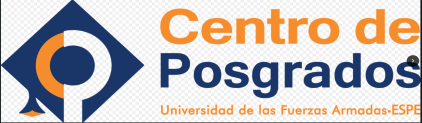 6.- Recomendaciones
Evaluar la vida útil de las tejas fabricadas con polvo de acería mediante un análisis de ciclo de vida, considerando todos los factores y condiciones ambientales a las que está expuesta una teja cerámica para la construcción.

Si se implementará esta propuesta de reusó del polvo de acería para fabricar tejas, se recomienda generar un inventario de ciclo de vida (ICV) a fin de cuantificar todos los consumos de materias primas, energía y las emisiones a la atmosfera y vertidos al agua.
Se recomienda realizar más estudios con un uso de mayor porcentaje de polvos de acería por ejemplo en la fabricación de ladrillos cerámicos.

Se recomienda estudiar el uso de polvo de acería en la producción de otros materiales no cerámicos, como en la fabricación de cementos y morteros para la construcción.
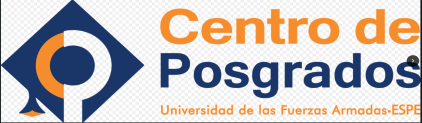 MUCHAS GRACIAS POR SU ATENCIÓN